USO DE RESIDUOS EN LA INDUSTRIA DEL CEMENTO Gestión Sostenible de los Residuos en el marco de la Economía Circular
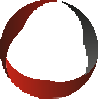 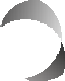 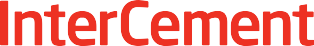 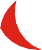 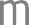 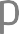 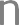 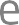 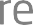 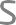 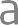 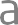 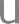 AMCHAM Comisión de Sostenibilidad
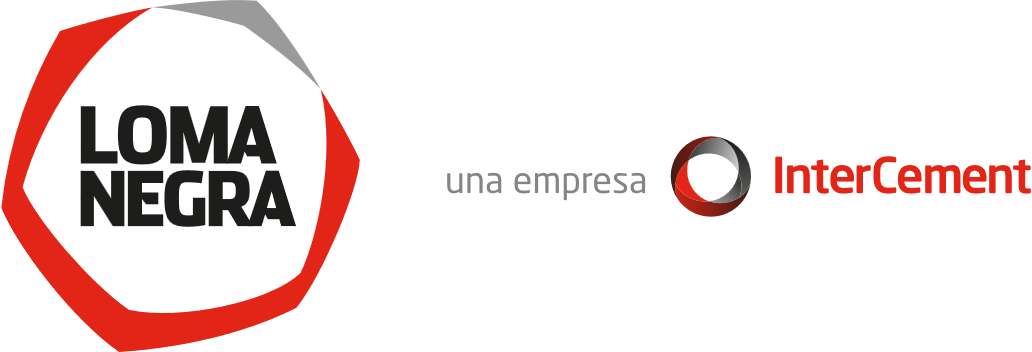 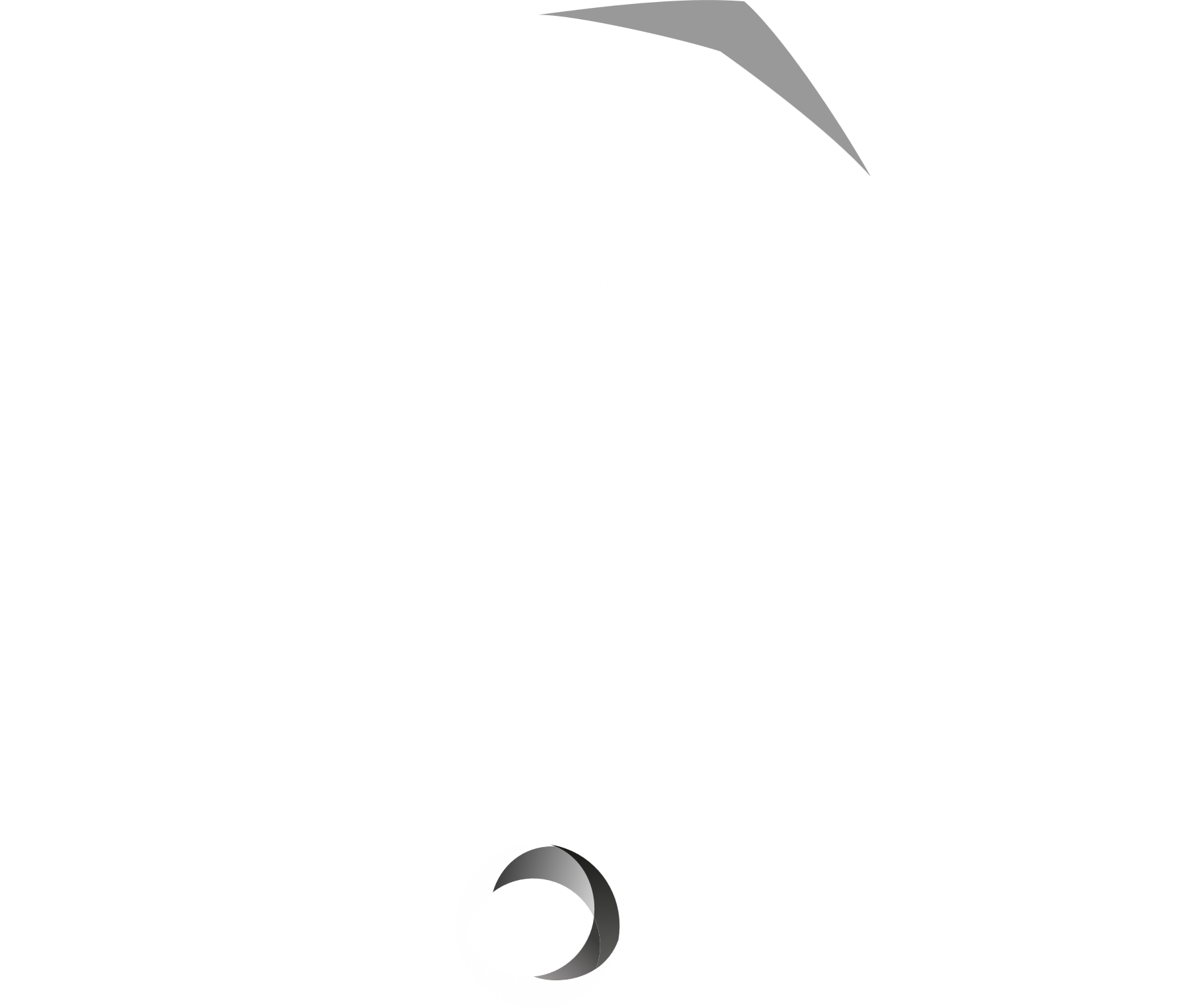 ÍNDICE
01
02
03
04
05
06
Desafío del cemento
¿Cómo contribuímos a la Economía Circular?
Resultados del Coprocesamiento
Ventajas del Coprocesamiento- Reconocimiento técnico Internacional
Principio Técnico del uso de Combustibles formulados a partir de Residuos Peligrosos
LOMAX Reutilización de Aguas.
01
DESAFÍO DEL CEMENTO
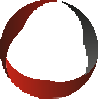 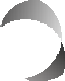 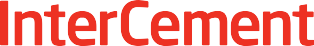 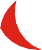 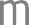 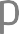 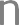 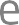 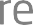 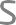 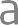 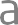 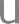 El principal componente del hormigón es el Cemento
El hormigón es el material artificial más utilizado en la tierra.
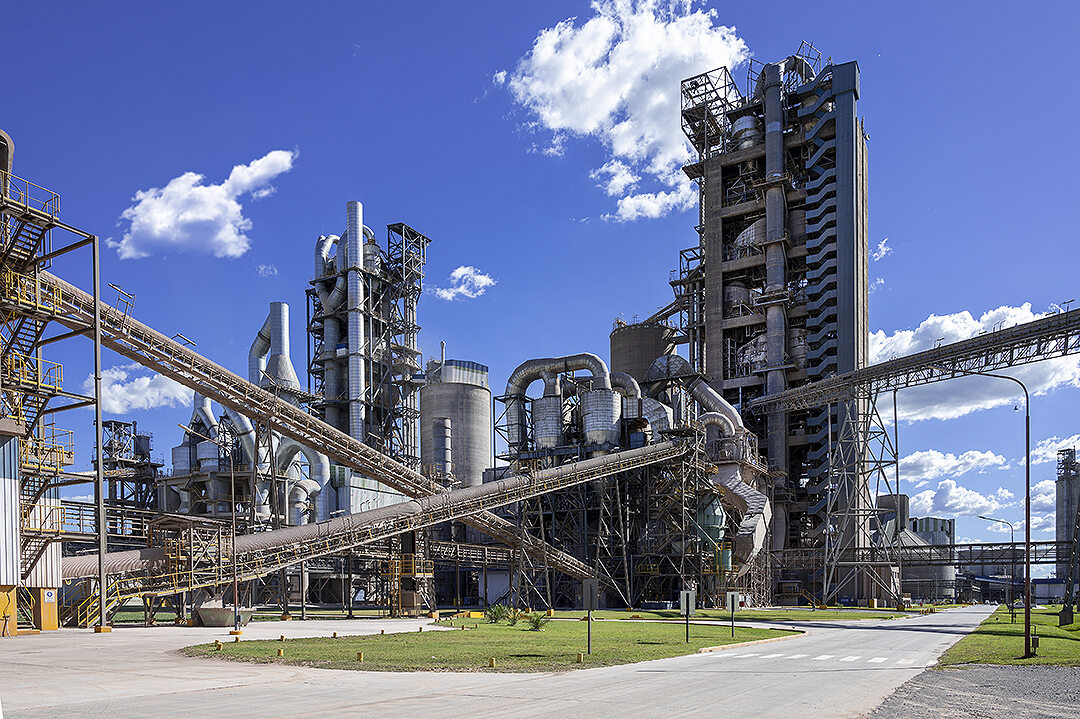 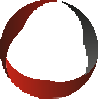 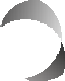 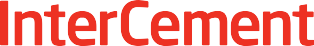 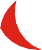 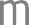 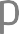 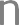 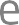 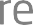 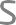 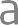 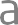 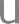 Su uso preferente por encima de otros materiales se debe principalmente a que permite ejecutar estructuras de elevada durabilidad, resistentes, resilientes, de reducida huella de carbono
DESAFÍO DE LA INDUSTRIA DE CEMENTO
El cemento representa el 7% de las emisiones de CO2
La GCCA (Global Cement & Concrete Association) adhirió al programa Race to Zero para alcanzar la carbono neutralidad en el hormigón al 2050

La hoja de ruta para el cemento contempla:
Factor Clinker (% de Clinker en el cemento)
Eficiencia térmica
Eficiencia eléctrica
Mix de combustibles
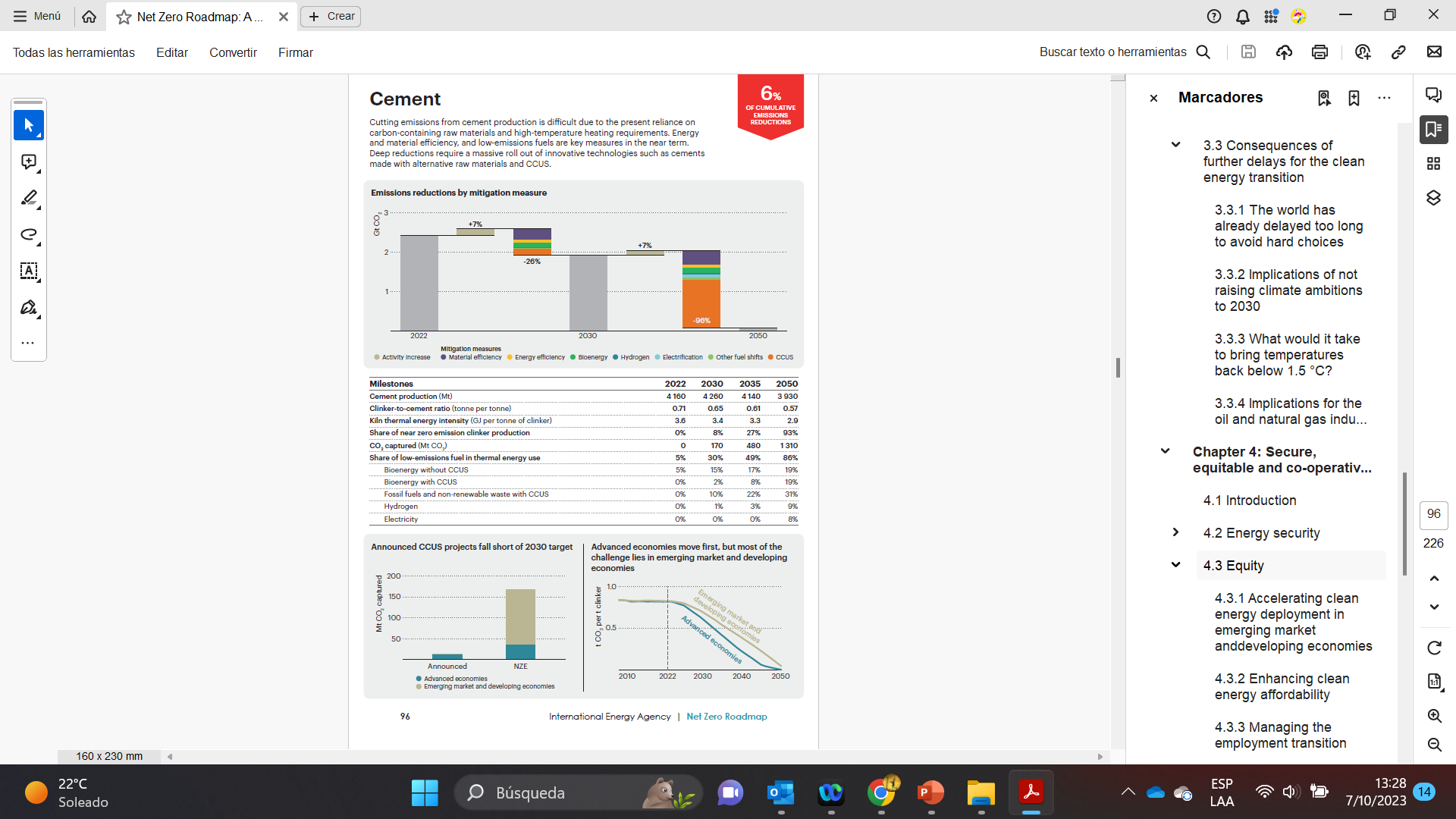 Contribuyen a la economía circular
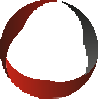 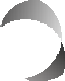 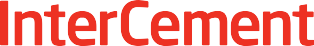 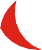 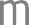 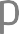 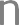 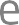 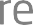 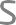 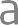 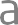 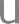 02
¿CÓMO CONTRIBUÍMOS A LA ECONOMÍA CIRCULAR?
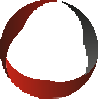 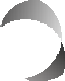 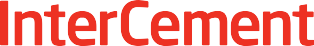 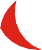 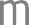 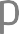 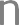 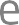 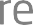 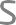 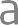 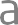 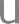 USO DE RESIDUOS DE OTROS PROCESOS – Maximización de Adiciones y Coprocesamiento
Puntos en lo que se pueden utilizar residuos
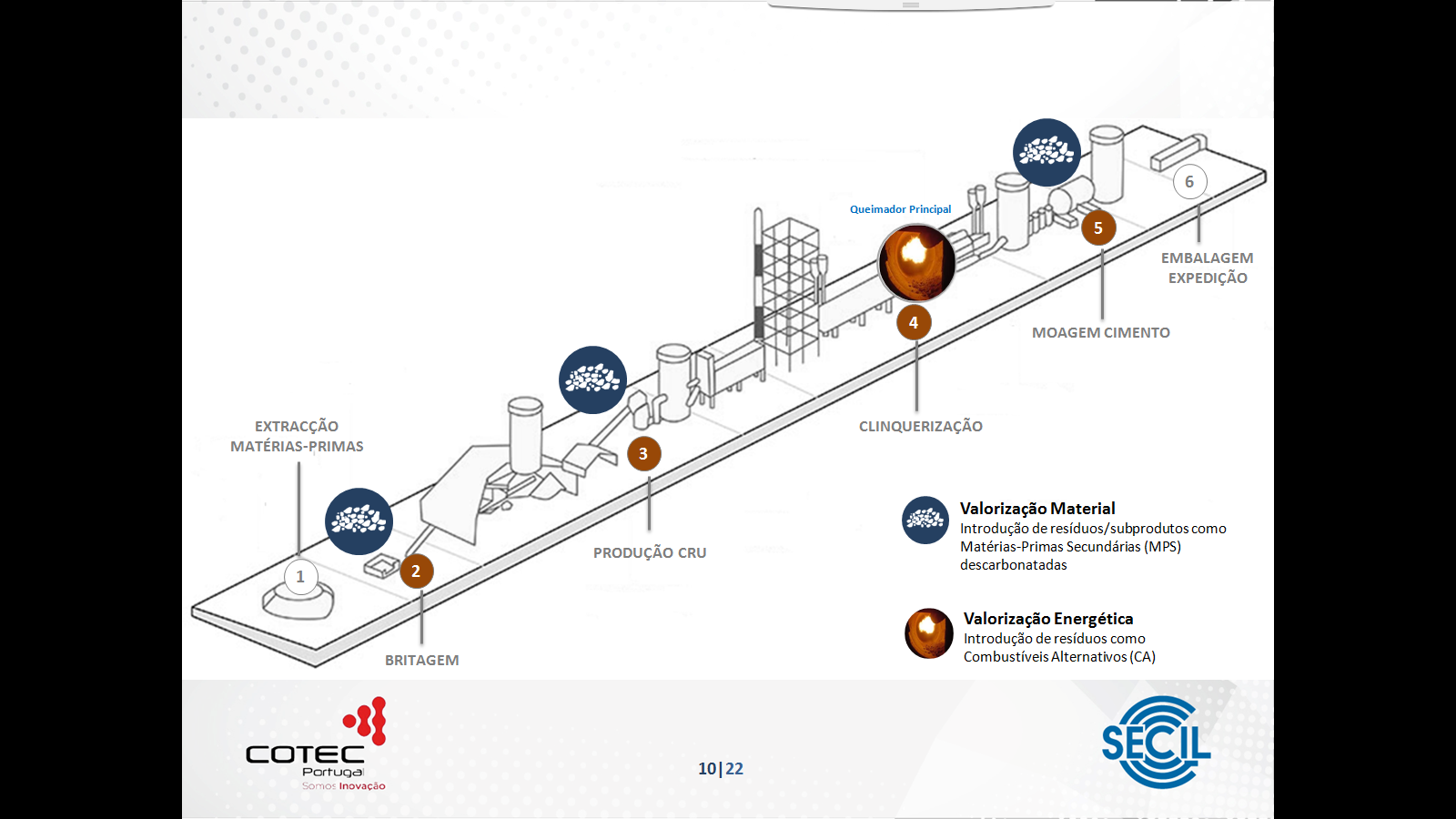 El 60% de las emisiones directas (alcance 1) del cemento se producen en el proceso de descarbonatación de la caliza

El 40% restante en la combustión
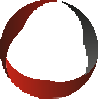 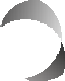 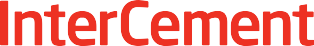 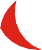 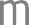 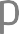 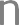 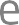 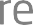 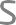 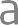 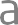 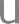 USO DE RESIDUOS DE OTROS PROCESOS – Maximización de Adiciones después del horno
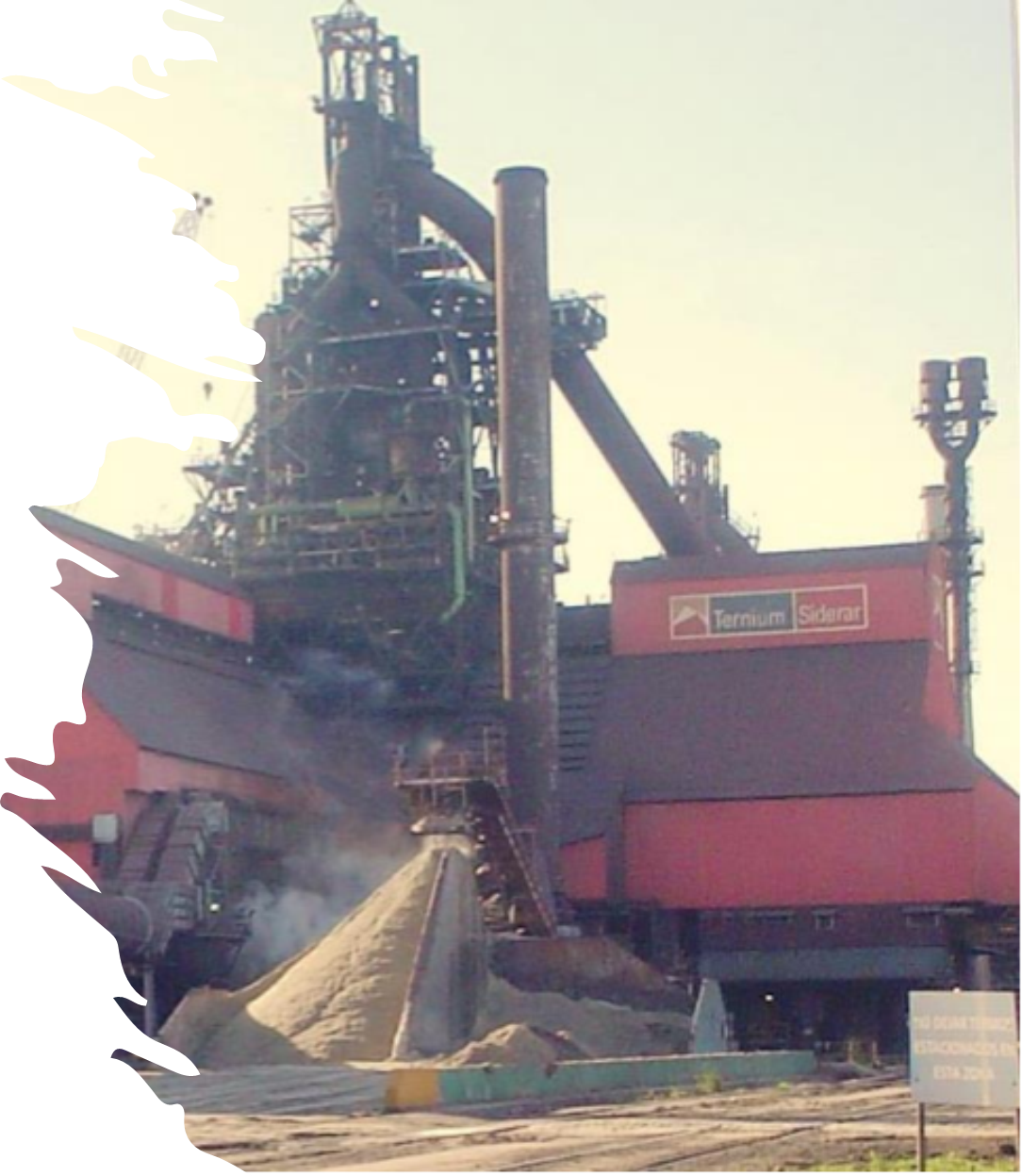 FACTOR CLINKER- Valorización material de residuos

Relación entre la cantidad de Clinker utilizado para producir una tonelada de Cemento (Cuanto menos clinker menos emisiones)
Se incorporan después del horno (molienda)

Adiciones minerales. Ejemplos de residuos que se utilizan :
Escoria de alto Horno que tiene características similares al Clinker
Fly ash – Cenizas generadas por la generación de energía termoeléctrica
Arcillas calcinadas – residuos de la industria Ceramica
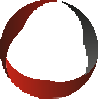 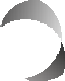 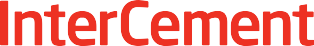 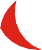 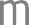 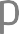 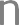 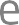 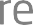 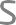 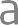 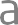 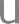 Fuente foto: Ternium Siderar
COPROCESAMIENTO
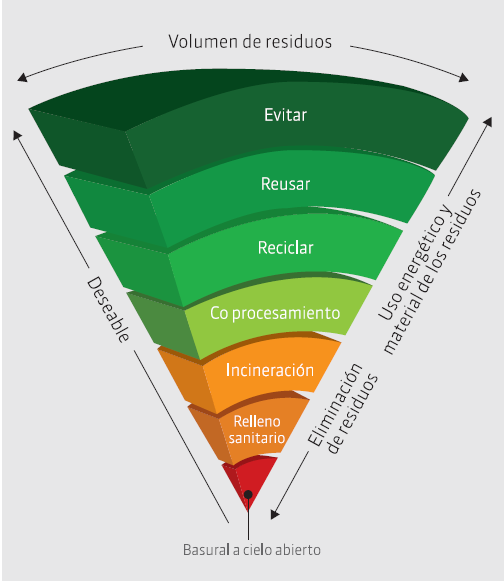 Uso de residuos, subproductos y otros materiales, como insumos en el proceso de fabricación de Clinker con el propósito de recuperar energía o materia o una combinación de ello


Se considera Coprocesamiento a todos aquellos elementos que pasan por el horno
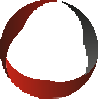 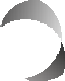 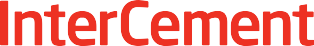 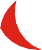 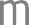 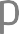 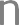 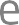 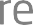 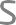 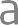 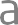 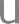 USO DE RESIDUOS DE OTROS PROCESOS – Coprocesamiento de materiales
Las características de la piedra caliza no son constantes, dependen de cada cantera e incluso de areas dentro de la misma cantera.

Por lo tanto hay que compenzar los elementos faltantes.

Estos componentes en general son  alumínio, hierro y en menor medida  Sílice

En lugar de utilizar Alumina o Hierro como materiales puros, por su costo y disponibilidad pueden ser reemplazados por residuos que generan otras Industrias y que cumplen con las condiciones adecuadas para agregar los elementos faltantes 

Reemplazo de Hierro (Residuos de Acerias)
Barros de Aceria 
Lodos Redi
Laminillo
Finos de Oxidos
Escoria con CaO
 
Reemplazo de Aluminio (Residuos de la industria del Aluminio)
MCF - Material Carbonoso Fino
SPL- Spent Pot Lining
.
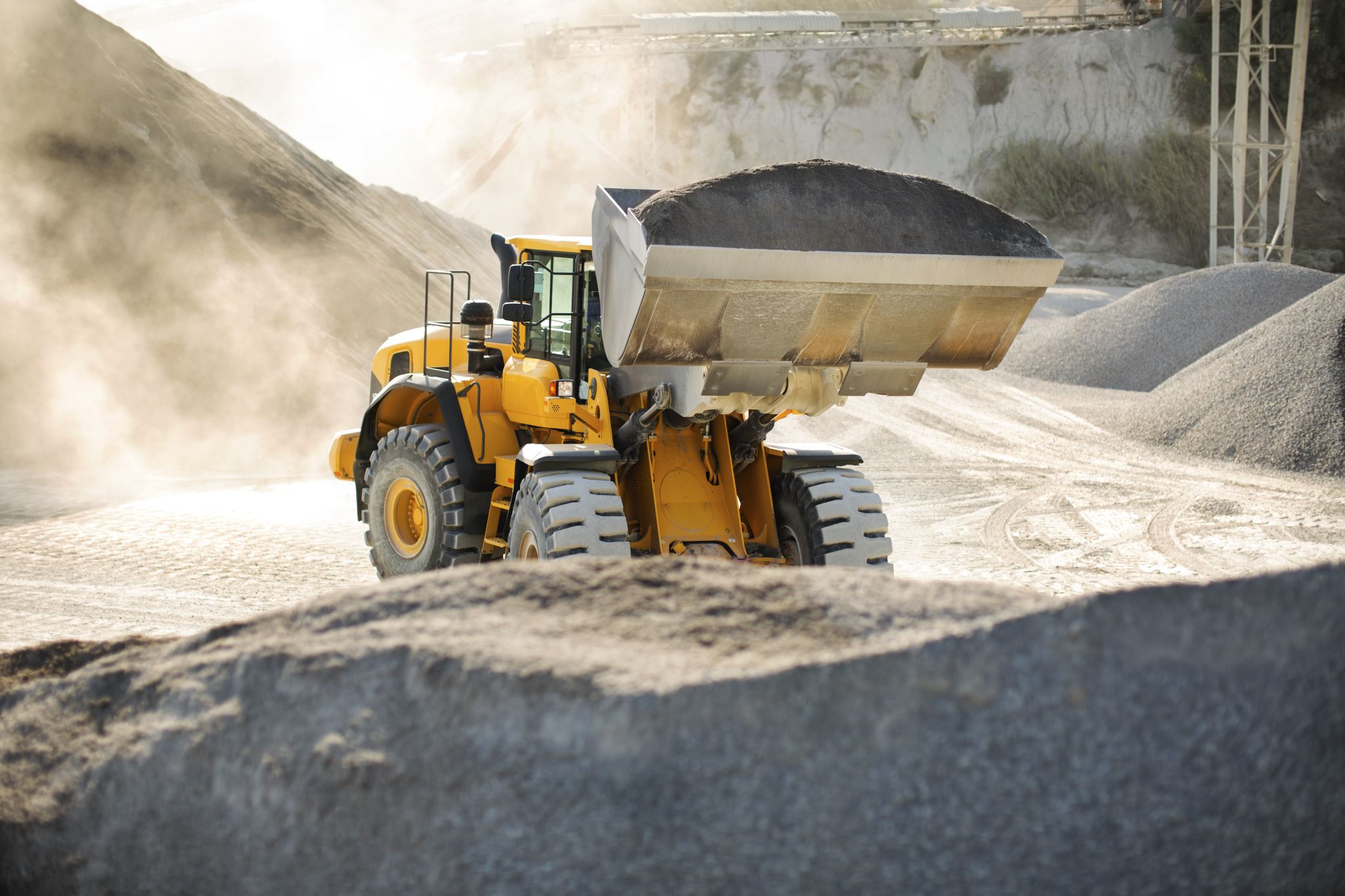 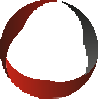 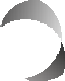 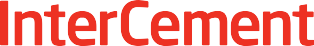 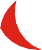 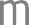 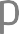 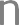 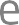 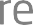 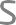 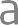 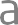 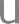 COPROCESAMIENTO - Recuperación de ENERGIA
Se realiza mediante la Utilización de Combustibles Alternativos elaborados a partir de Residuos

Para poder ser utilizados como combustible deben ser adecuados física y químicamente y cumplir con parámetros determinados 

LOMA NEGRA los elabora en su planta de RECYCOMB

Los residuos que se utilizan deben contener un poder calorífico residual y pueden ser de Origen Industrial o Urbano

Pueden ser Residuos Peligrosos o No Peligrosos

Ejemplos: Residuos de Refinerias, Industria Automotriz, Alimenticias, Quimicas, Farmaceuticas, RSU, etc.
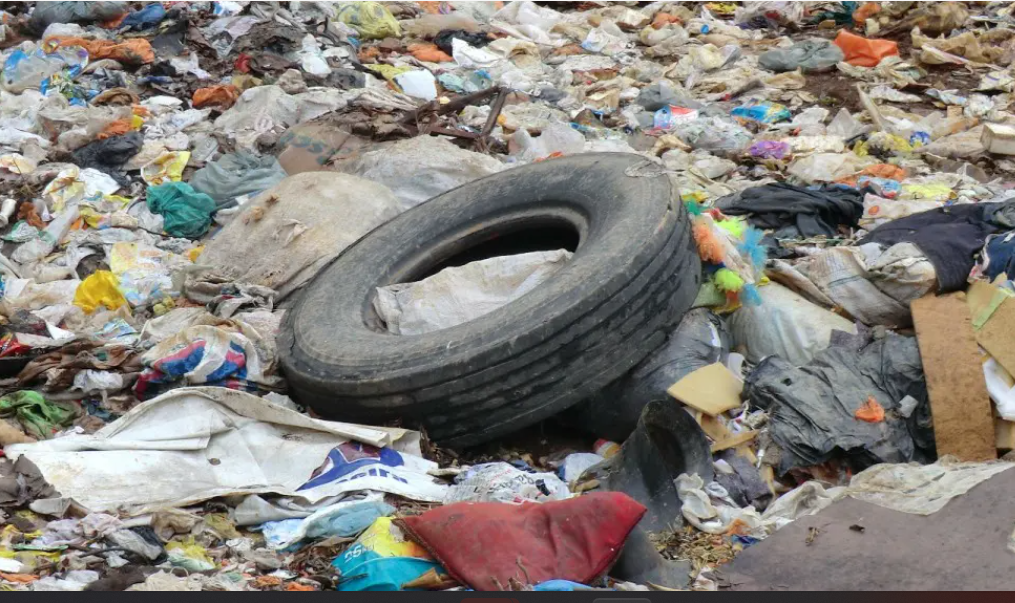 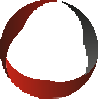 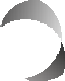 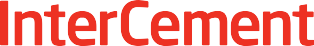 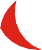 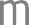 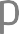 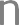 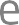 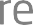 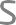 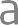 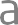 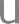 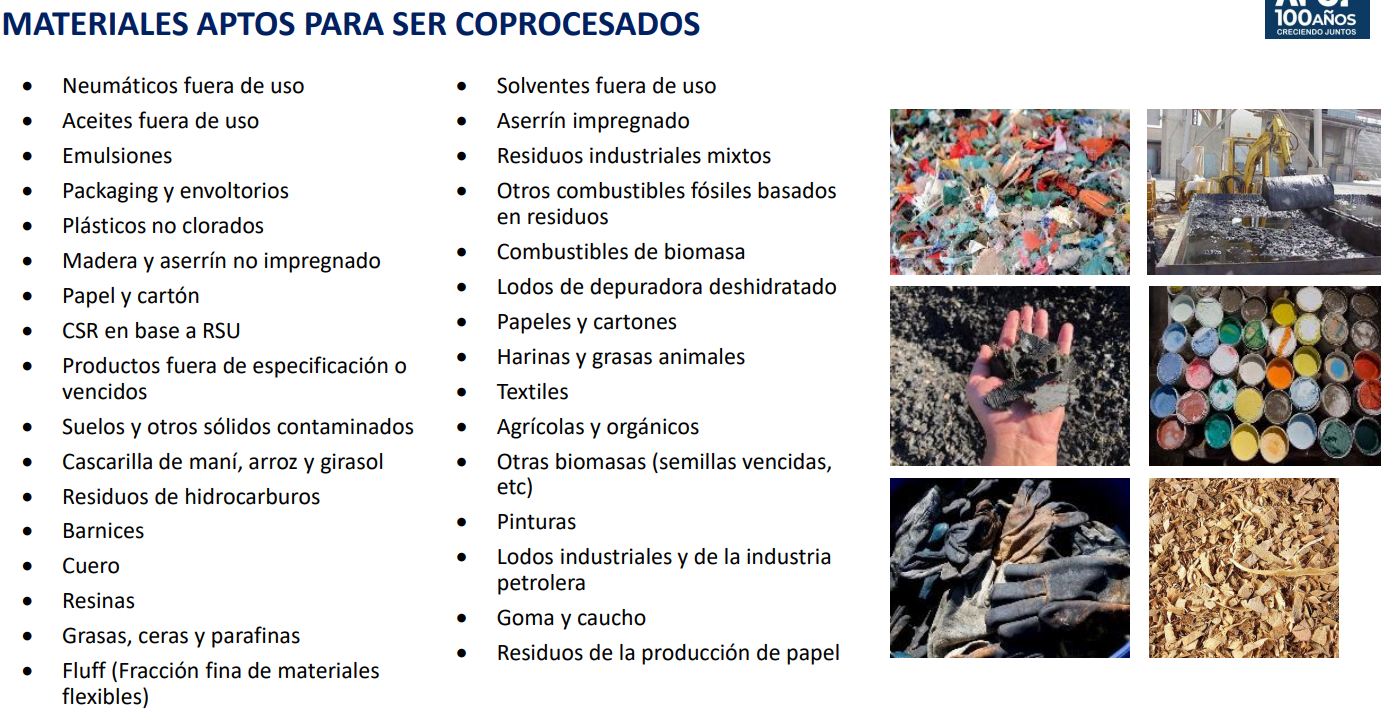 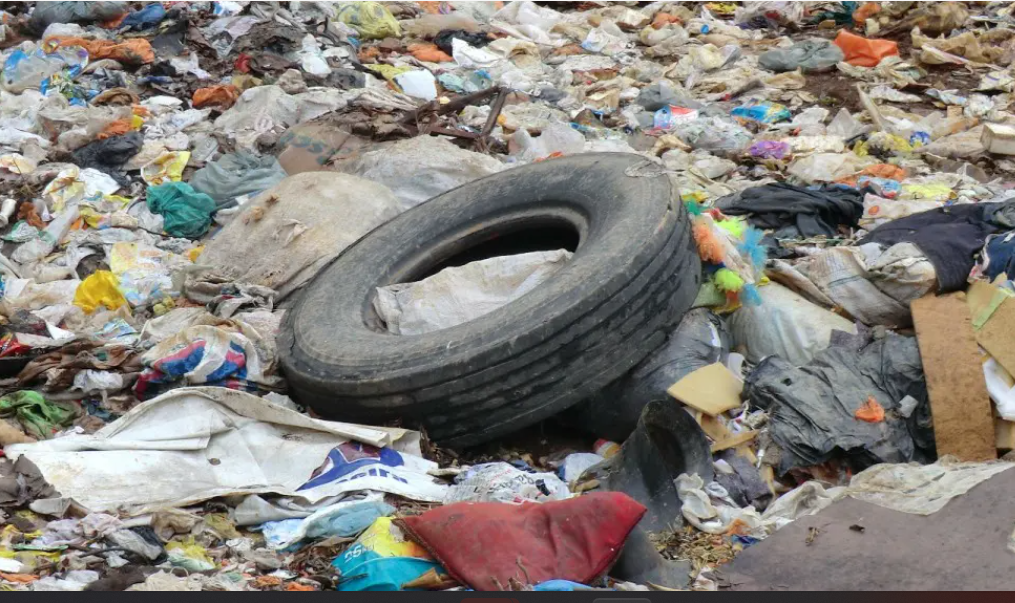 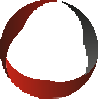 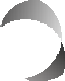 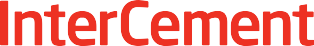 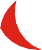 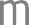 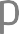 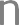 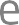 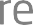 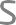 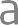 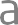 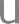 03
ALGUNOS RESULTADOS DEL COPROCESAMIENTO
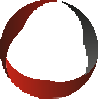 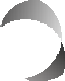 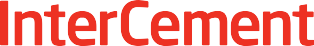 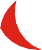 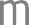 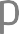 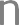 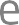 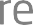 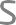 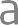 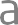 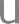 800.000 toneladas de residuos tratados desde 2000
COPROCESAMIENTO – Algunos Resultados en LOMA NEGRA
Pioneros en tratar La FRACCION RECHAZO de Residuos urbanos
 1.000 tn en 2019
7 % de Sustitución alcanzado en Planta L´Amalí con Picos de hasta 15%
150 empleos directos e indirectos
Más de 1.900.000 tn de CO2 evitadas a la atmósfera
desde 2000
Sustitución de 480.000 tn de coke ó 386.000.000 M3 de Gas
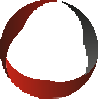 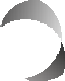 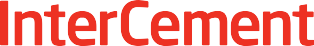 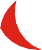 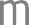 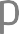 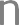 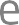 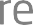 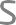 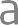 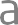 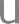 04
VENTAJAS del COPROCESAMIENTO Y RECONOCIMIENTO TÉCNICO INTERNACIONAL
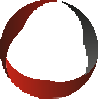 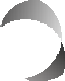 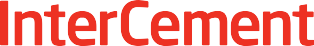 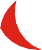 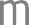 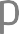 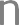 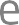 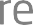 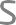 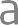 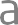 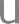 VENTAJAS DEL COPROCESAMIENTO
Es una alternativa de Gestión Ambiental Segura y Sostenible de los Residuos a largo plazo, que garantiza la Economía Circular
No compite con la reutilización ni el reciclado
Reduce el uso de fósiles no renovables.
Reduce las Emisiones de CO2
Evita la disposición en rellenos, aumentando su vida útil.
Mitiga una de las fuentes de contaminación de suelos y acuíferos.
Sustituye Importaciones.
Baja costos de producción.
Desarrolla tecnología.
Fomenta nuevas actividades económicas, con oportunidades de empleo local para las comunidades.
Asegura la extinción del residuo en condiciones ambientalmente seguras.
Garantiza la extinción de la responsabilidad del generador sobre los residuos ya que no se generan cenizas, ni otros residuos.
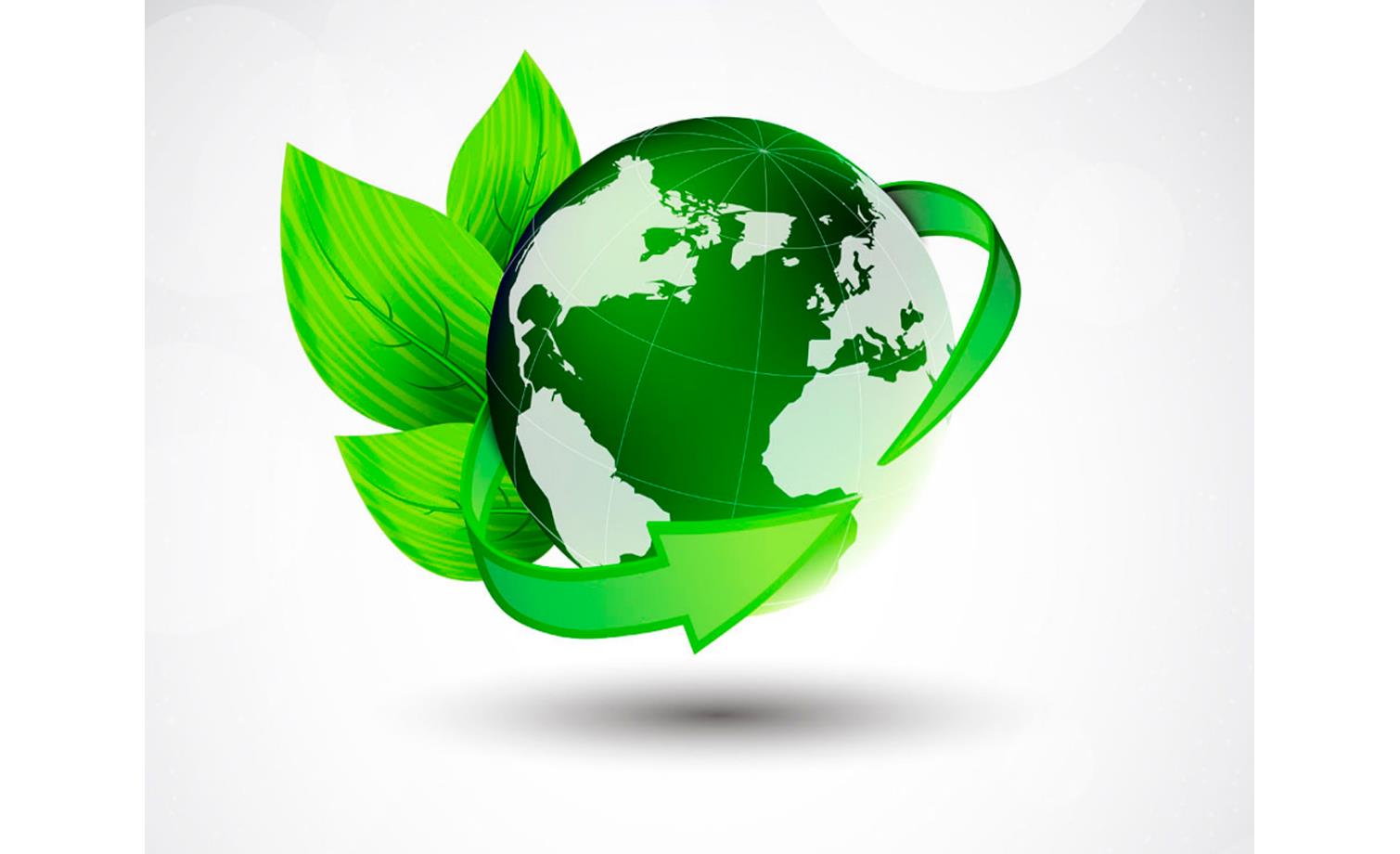 Es un tratamiento bajo el principio ambiental “de la Cuna a la Cuna”
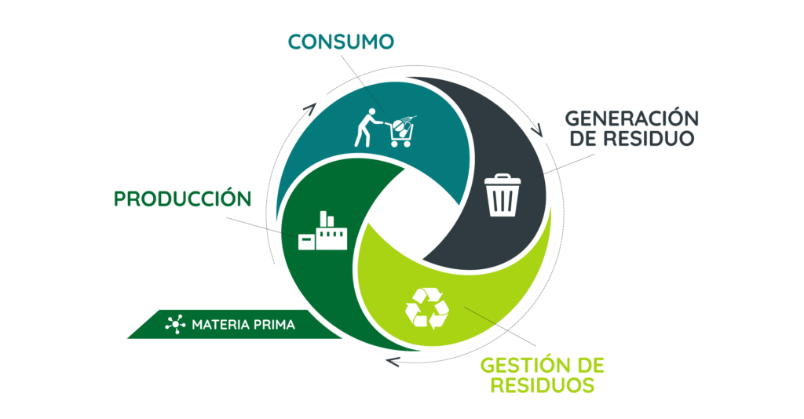 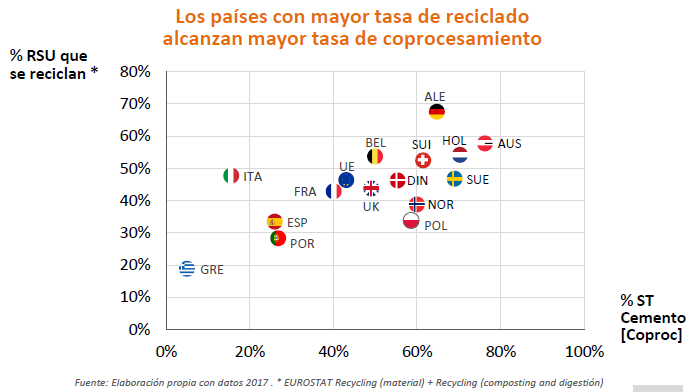 COPROCESAMIENTO
MODELO DE ECONOMIA CIRCULAR RECONOCIDO INTERNACIONALMENTE
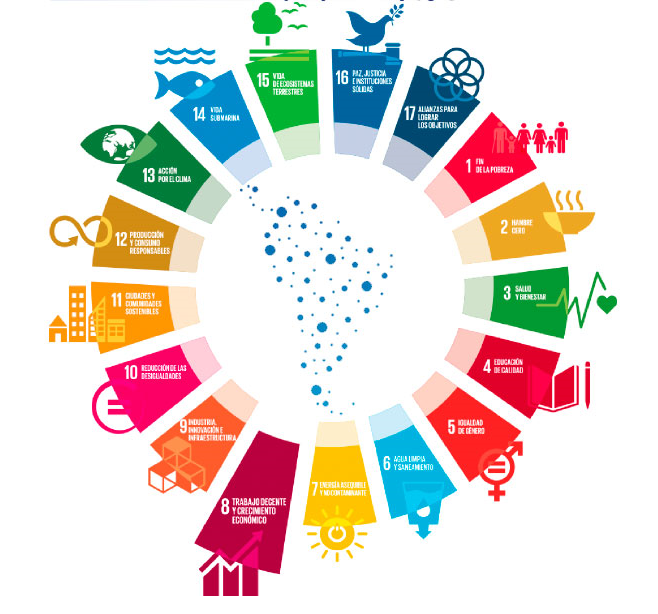 Reconocimiento Internacional
Desarrollo Sostenible
Economía Circular
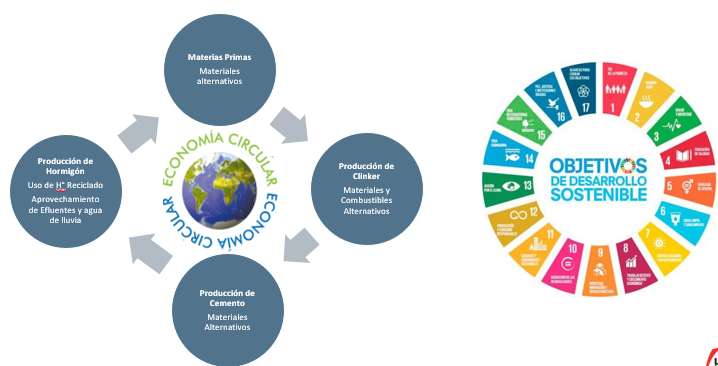 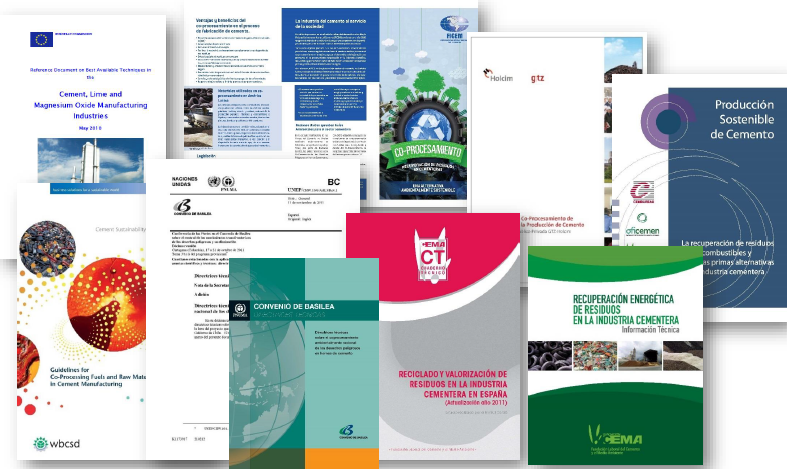 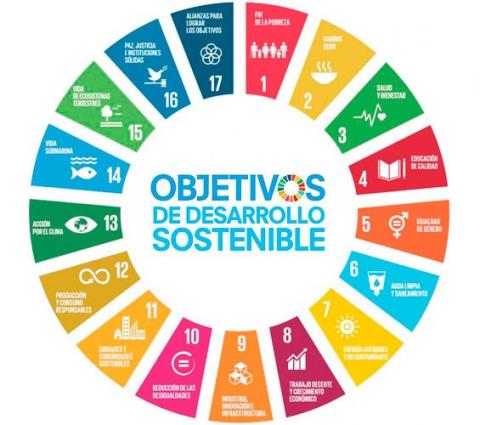 El Coprocesamiento es reconocido internacionalmente como una opción Complementaria Optima para la Gestión de Residuos
La Comisión Europea,
Las Naciones Unidas, a través del Convenio de Basilea
La Comisión para la Economía Circular y el Liderazgo Industrial de la Unión Europea
05
PRINCIPIO TÉCNICO DEL USO DE COMBUSTIBLES ALTERNATIVOS FORMULADOS A PARTIR DE RESIDUOS PELIGROSOS
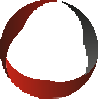 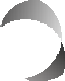 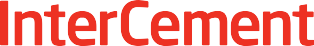 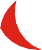 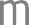 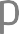 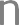 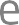 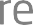 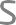 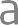 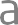 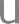 PROCESO EN EL HORNO DE CLINKER
Condiciones Termomecánicas que se cumplen en el Horno de Clinker
Condiciones para la termo-destrucción de residuos
Temperatura de 1100 °C
Tiempos de residencia de 2”
Lavado de gases de combustión.
Estabilización de Cenizas y disposición en relleno de seguridad
Temperatura de 1.800⁰C 
Tiempos de residencia de 6 / 8”
Lavado alcalino de gases de combustión.
Retención de cenizas en la matriz cristalina del Clinker
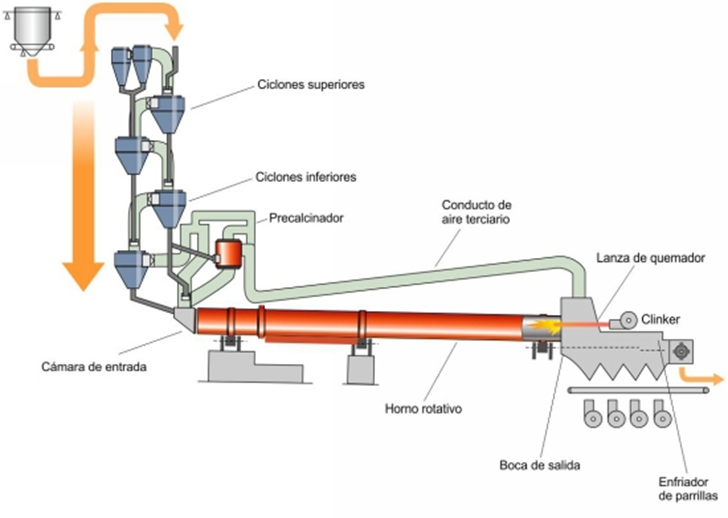 Dirección avance Piedra Caliza
Dirección avance Gases Calientes
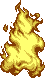 Sólidos Triturados a 50mm
Sólidos Triturados a 20mm y líquidos
Sólidos Voluminosos
Combustibles Alternativos
06
LOMAX REUTILIZACION DE AGUA DE BRIDGESTONE
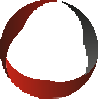 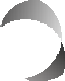 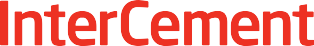 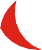 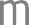 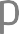 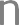 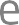 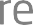 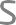 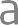 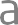 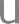 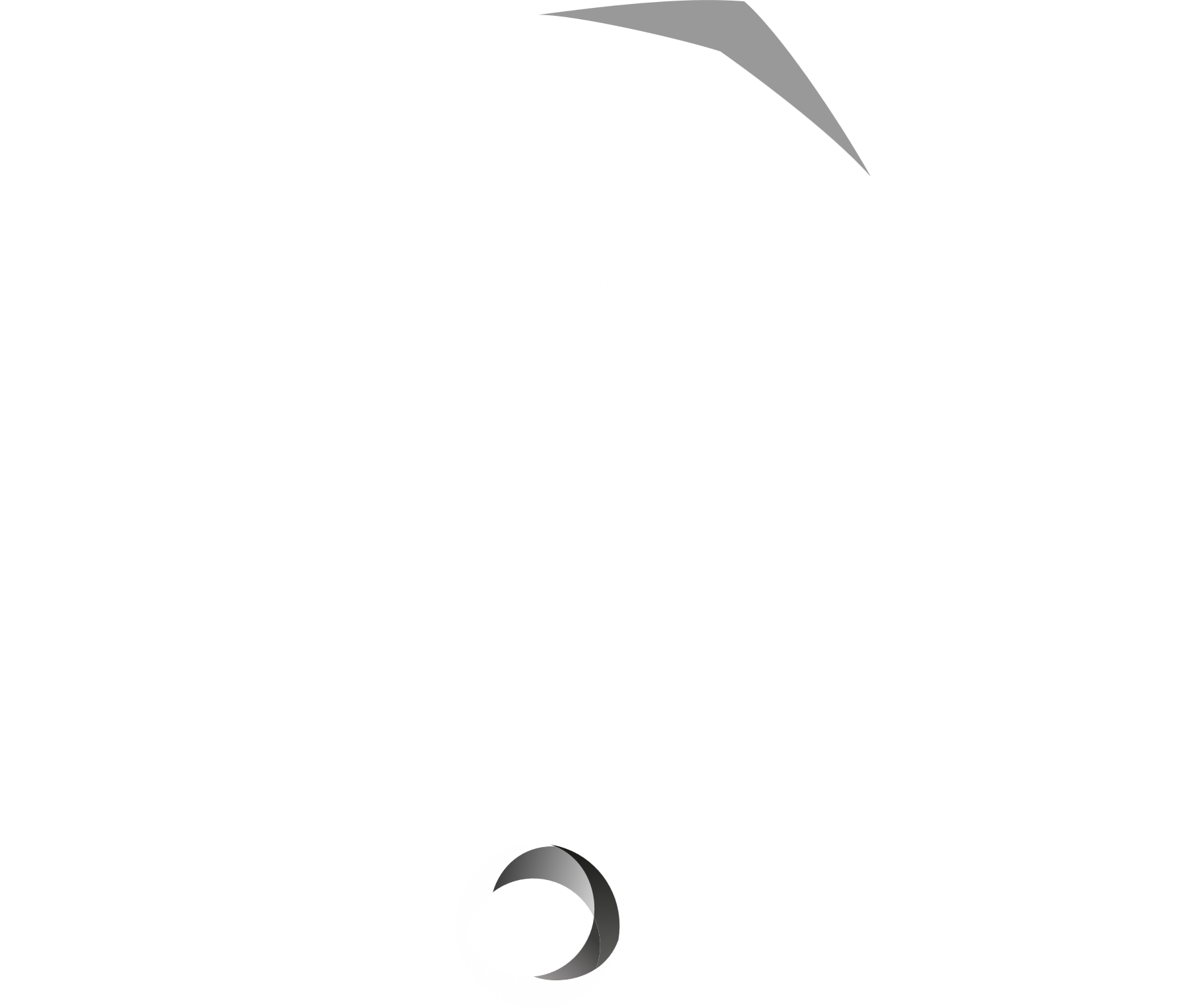 GRACIAS
¿Preguntas?
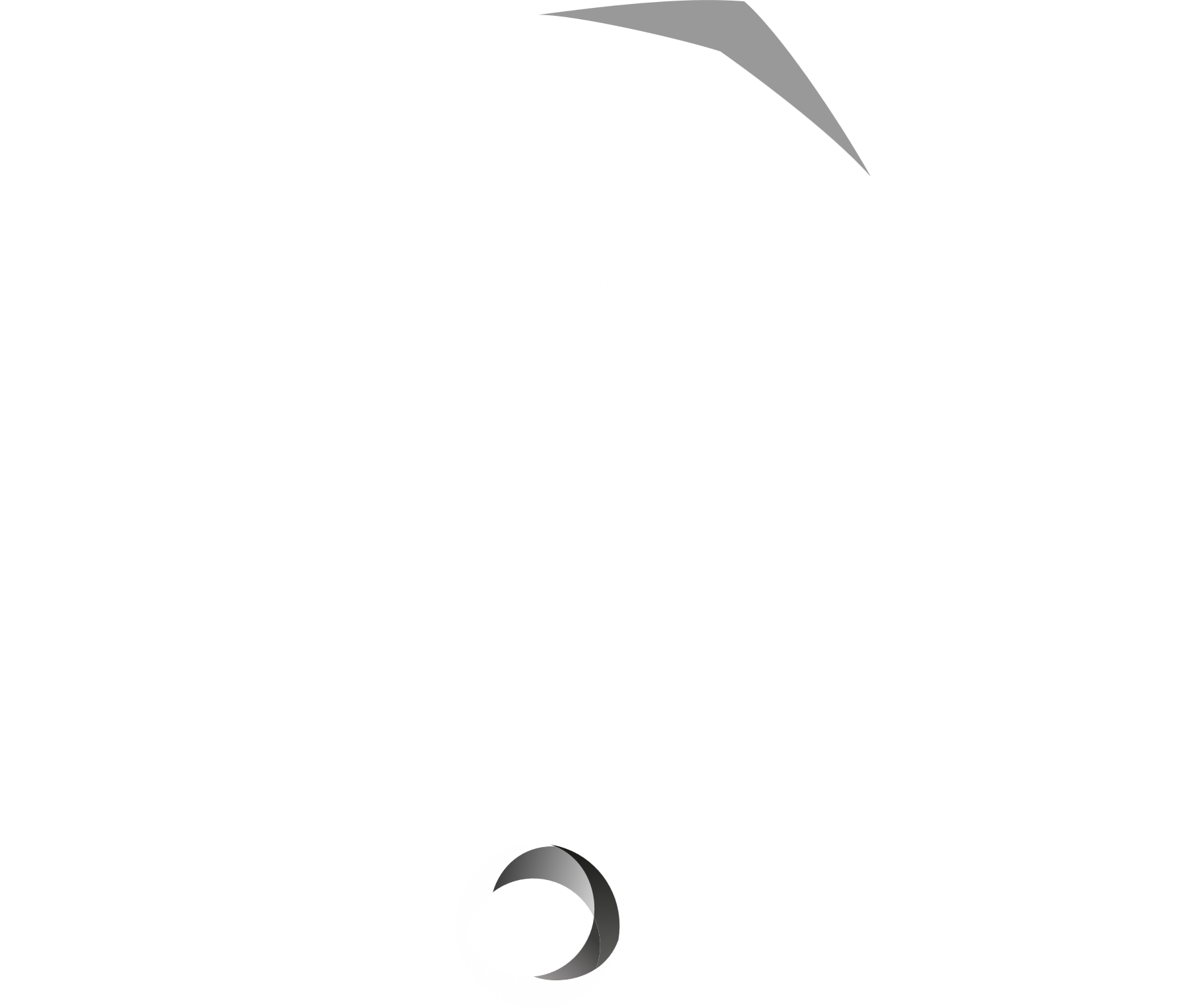